UNIVERSIDADE ABERTA DO SUSUNIVERSIDADE FEDERAL DE PELOTASEspecialização em Saúde da FamíliaModalidade a DistânciaTurma 9TRABALHO DE CONCLUSÃO DE CURSO Melhoria da Atenção ao Pré-natal e Puerpério na UBS Perpétuo Socorro, Macapá/AP
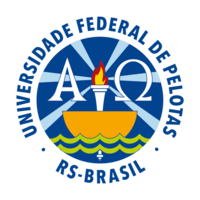 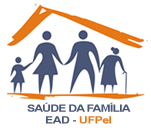 Especializanda: Martha Maria Medina Terón
Orientadora: Stelita Pacheco Dourado Neta
Introdução
Melhorar a qualificação na atenção ao pré-natal e puerpério, reduzindo a morbidade e mortalidade materno perinatal e baixo peso ao nascer.
Caracterização do município
Município Macapá, capital do estado do Amapá
Situado a nordeste da Região Norte e é um dos mais novos estados do país
População Total 456 171 habitantes (IBGE, 2015)
Sistema de Saúde :
     35 UBS
     84 equipes de ESF
     8 NASF
     4 equipes de atendimento domiciliar
     1 Hospital geral, um Pronto Socorro e uma maternidade
Caracterização da UBS
Zona Urbana.
Com estrutura física típica e adequada

População da área da UBS estimada em          18.000 usuários (5 ESF)
População cadastrada da área adstrita da ESF 068: 2776 usuários.
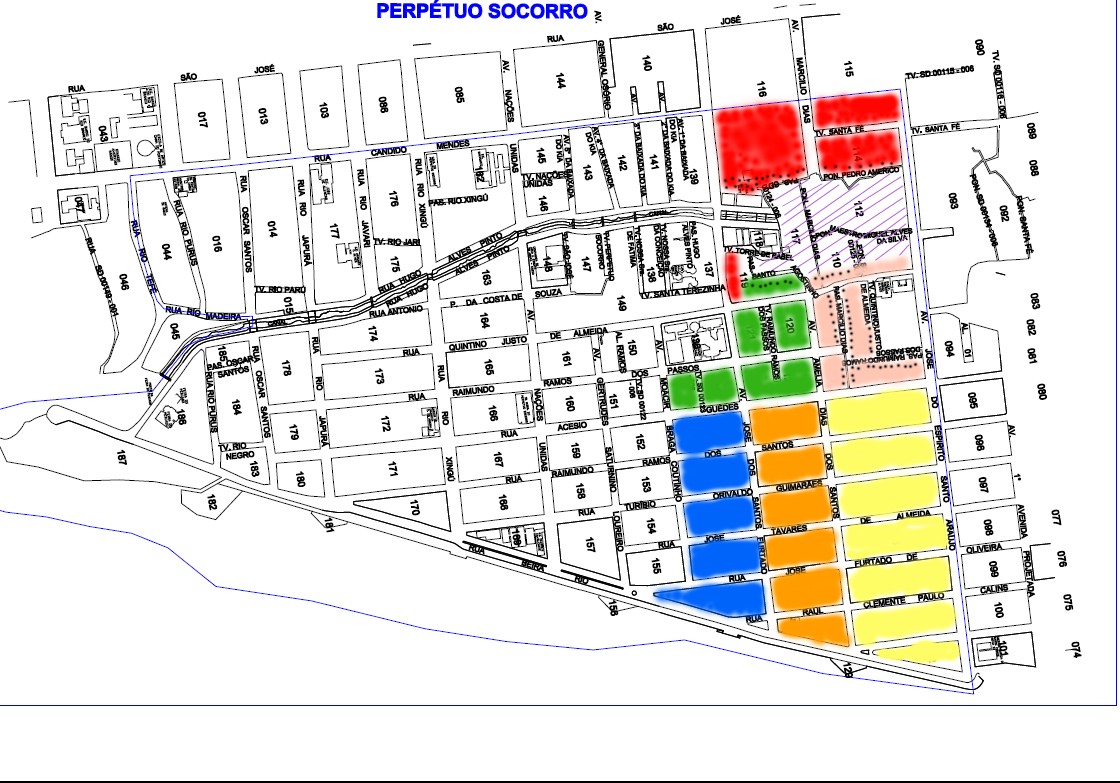 Figura 1 Mapa da área de abrangência da ESF 068 com descrição da população cadastrada na UBS Perpétuo Socorro em Macapá-AP
Situação da Ação Programática antes da Intervenção
Havia uma baixa adesão ao pré-natal
As gestantes e puérperas não começavam o acompanhamento no tempo certo.
As gestantes não tinham atendimento com dentista.
Não existia busca ativa de gestantes faltosas. 
Os usuários não conheciam as ofertas do SUS para avaliação pré-concepcional e programa de planejamento familiar.
Objetivo Geral
Melhorar a atenção ao pré-natal e puerpério na UBS Perpétuo Socorro, Macapá/AP.
.
Metodologia
 Desenvolver  ações em quatro eixos    programáticos:

Monitoramento e avaliação.
Organização e gestão dos serviços. 
Engajamento público.
Qualificação da pratica clinica.
Logística
Protocolo Caderno de Atenção Básica 32 Atenção ao Pré-natal de Baixo Risco, de 2012.

Instrumentos de Registros Específicos 
     Ficha-espelho e Planilha de Coleta de Dados, prontuário clínico, cartão de grávidas, cartão de vacinas.
Objetivos, Metas e Resultados
Objetivo 1: Ampliar a cobertura do Programa de Pré-Natal e Puerpério
Objetivo 2. Melhorar a qualidade da atenção ao Pré-Natal e Puerpério
Objetivo 3. Melhorar a adesão ao Programa de Pré-Natal e Puerpério
Objetivo 4. Melhorar o registro do Programa de Pré-Natal e Puerpério
Objetivo 5. Realizar avaliação de risco
Objetivo 6. Promover a saúde no pré-natal.
Objetivo 1.
Ampliar a cobertura do Programa de Pré-Natal e Puerpério.
Meta 1.1. Alcançar 100% de cobertura das gestantes cadastradas no Programa de Pré-natal e Puerpério da UBS
Resultados:
Mês 1_16  (57,1 %)       Mês 2_22   (78,6%)        Mês 3_23  (82,1 %)
Figura 3 Gráfico Proporção de gestantes cadastradas no Programa de Pré-Natal e Puerpério na UBS Perpétuo Socorro, Macapá/AP.2015
Objetivo 1.
Ampliar a cobertura do Programa de Pré-Natal e Puerpério.
Meta 1.2. Garantir a 100% das puérperas cadastradas no programa de Pré-Natal e Puerpério da UBS consulta puerperal antes dos 42 dias após o parto.
Resultados:
Mês 1_6  (100 %)       Mês 2_2   (100 %)        Mês 3_1  (100 %)
Objetivo 2. 
Melhorar a qualidade da atenção ao pré-natal e puerpério realizado na Unidade.
Meta 2.1- Garantir a 100% das gestantes o ingresso no Programa de Pré-Natal no primeiro trimestre de gestação.
Resultados:
Mês 1_ 14  (87,5%)      Mês 2_19  (86,4%)    Mês 3_20  (87 %)
Figura 4 Gráfico Proporção de gestantes com ingresso no primeiro trimestre de gestação na UBS Perpétuo Socorro, Macapá/AP.2015
Meta 2.2- Realizar pelo menos um exame ginecológico por trimestre em 100% das gestantes
Resultados:
Mês 1_ 16 (100%)      Mês 2_22 (100%)    Mês 3_23 (100%)
Meta 2.3- Realizar pelo menos um exame de mamas em 100% das gestantes.
Resultados:
Mês 1_ 16 (100%)      Mês 2_22 (100%)    Mês 3_23 (100%)
Meta 2.4. Solicitar todos os exames laboratoriais definidos pelo protocolo a 100% das gestantes.
Resultados:
Mês 1_ 16 (100%)      Mês 2_22 (100%)    Mês 3_23 (100%)
Objetivo 2. 
Melhorar a qualidade da atenção ao pré-natal e puerpério realizado na Unidade
Meta 2.5 - Garantir a 100% das gestantes a prescrição de sulfato ferroso e ácido fólico conforme protocolo.
Resultados:
Mês 1_ 16 (100%)      Mês 2_22 (100%)    Mês 3_23 (100%)
Meta 2.6 - Garantir que 100% das gestantes estejam com vacina antitetânica e contra a difteria em dia. 

Meta 2.7 - Garantir que 100% das gestantes estejam com vacina contra hepatite B em dia.
Resultados:
Mês 1_ 16 (100%)      Mês 2_22 (100%)    Mês 3_23 (100%)
Objetivo 2. 
Melhorar a qualidade da atenção ao pré-natal e puerpério realizado na Unidade
Meta 2.8 Garantir a primeira consulta odontológica programática para 100% das gestantes
Resultados:
Mês 1_ 2  (11.8%)      Mês 2_ 6  (27,3 %)    Mês 3_5   (21,7 %)
Figura 5 Gráfico Proporção de gestantes com primeira consulta odontológica programática na UBS Perpétuo Socorro, Macapá/AP.2015
Objetivo 2. 
Melhorar a qualidade da atenção ao pré-natal e puerpério realizado na Unidade
Meta 2.9 - Examinar as mamas em 100% das puérperas cadastradas no Programa de Pré-Natal e Puerpério.
Meta 2.10- Examinar o abdome em 100% das puérperas cadastradas no Programa de Pré-Natal e Puerpério.
Meta 2.11 - Realizar exame ginecológico em 100% das puérperas cadastradas no Programa de Pré-Natal e Puerpério.
Resultados:
Mês 1_ 6 (100%)      Mês 2_2 (100%)    Mês 3_1 (100%)
Objetivo 2. 
Melhorar a qualidade da atenção ao pré-natal e puerpério realizado na Unidade
Meta 2.12 - Avaliar o estado psíquico em 100% das puérperas cadastradas no Programa de Pré-Natal e Puerpério.
Resultados:
Mês 1_ 5  (83,3 %)      Mês 2_ 2  (100 %)    Mês 3_1   (100 %)
Figura 6 Gráfico Proporção de puérperas com avaliação do estado psíquico durante o puerpério na UBS Perpétuo Socorro, Macapá/AP.2015
Objetivo 2. 
Melhorar a qualidade da atenção ao pré-natal e puerpério realizado na Unidade
Meta 2.13 - Avaliar intercorrências em 100% das puérperas cadastradas no Programa de Pré-Natal e Puerpério
Meta 2.14 - Prescrever a 100% das puérperas um dos métodos de anticoncepção.
Resultados:
Mês 1_ 6 (100%)      Mês 2_2 (100%)    Mês 3_1 (100%)
3. Melhorar a adesão ao Programa de Pré-Natal e Puerpério.
Meta 3.1 - Realizar busca ativa de 100% das gestantes faltosas às consultas de pré-natal.
Resultados:
Mês 1_ 0 
Mês 2 e 3  1 (100
Figura 6 Gráfico Proporção de puérperas com avaliação do estado psíquico durante o puerpério na UBS Perpétuo Socorro, Macapá/AP.2015
No segundo mês tivemos 1 gestante faltosa  e no terceiro mês esta mesma se manteve totalizando o 100 % das faltosa nos dois meses, o que significa que atingimos nossa meta .
3. Melhorar a adesão ao Programa de Pré-Natal e Puerpério.
Meta 3.2  Realizar busca ativa em 100% das puérperas que não fizeram a consulta de puerpério até 30 dias após o parto.
Resultados:
Mês 1_ 2  (100%)
Figura 8 Gráfico Proporção de puérperas que não fizeram a consulta de puerpério até 30 dias após o parto e que foram buscadas pelo serviço, na  UBS Perpétuo Socorro, Macapá/AP.2015
Neste indicador conseguimos alcançar 100% no primeiro mês onde captamos 3 puerperas na área, das quais 2 delas estavam já em atraso para a consulta de puerpério onde já tinha passado mais de 30 dias de ter ocorrido o parto.
Objetivo 4. Melhorar o registro do Programa de Pré-Natal e Puerpério.
Meta 4.1  Manter registro na ficha de acompanhamento/espelho de pré-natal em 100% das gestantes.
Resultados:
Mês 1_ 16 (100%)      Mês 2_22 (100%)    Mês 3_23 (100%)
Meta 4.2  Manter registro na ficha de acompanhamento do Programa de Pré-Natal e Puerpério 100% das puérperas.
Resultados:
Mês 1_ 6 (100%)      Mês 2_2 (100%)    Mês 3_1 (100%)
5. Realizar avaliação de risco.
Meta 5.1 - Avaliar risco gestacional em 100% das gestantes.
Resultados:
Mês 1_ 16 (100%)      Mês 2_22 (100%)    Mês 3_23 (100%)
Todas as gestantes acompanhadas neste período da intervenção, nos três meses tiveram avaliação de risco gestacional onde fora alcançada a meta de 100% nos três meses da intervenção.
Objetivo 6. Promover a saúde no Pré-Natal e Puerpério.
Meta 6.1 - Garantir a 100% das gestantes orientação nutricional durante a gestação
Meta 6.2 - Orientar o aleitamento materno a 100% das gestantes. 

Meta 6.3 - Orientar 100% das gestantes sobre os cuidados com o recém-nascido.

 Meta 6.4 - Orientar 100% das gestantes sobre anticoncepção após o parto.
Resultados:
Mês 1_ 16 (100%)      Mês 2_22 (100%)    Mês 3_23  (100%)
Objetivo 6. Promover a saúde no Pré-Natal e Puerpério.
Meta  6.5  Orientar 100% das gestantes sobre os riscos do tabagismo e do uso de álcool e drogas na gestação.
 
Meta  6.6. Orientar 100% das gestantes sobre higiene bucal. 


.
Resultados:
Mês 1_ 16 (100%)      Mês 2_22 (100%)    Mês 3_23  (100%)
Objetivo 6. Promover a saúde no Pré-Natal e Puerpério.
Meta 6.7 - Orientar 100% das puérperas cadastradas no Programa de Pré-Natal e Puerpério sobre os cuidado do recém-nascido.

Meta 6.8 - Orientar 100% das puérperas cadastradas no Programa de Pré-Natal e Puerpério sobre aleitamento materno exclusivo.

Meta 6.9 - Orientar 100% das puérperas cadastradas no Programa de Pré-Natal e Puerpério sobre planejamento familiar
Resultados:
Mês 1_ 6 (100%)      Mês 2_2 (100%)    Mês 3_1 (100%)
Figura 3  Fotografia de Atendimento clínico a gestante na UBS    Perpétuo Socorro, Macapá/AP.2015
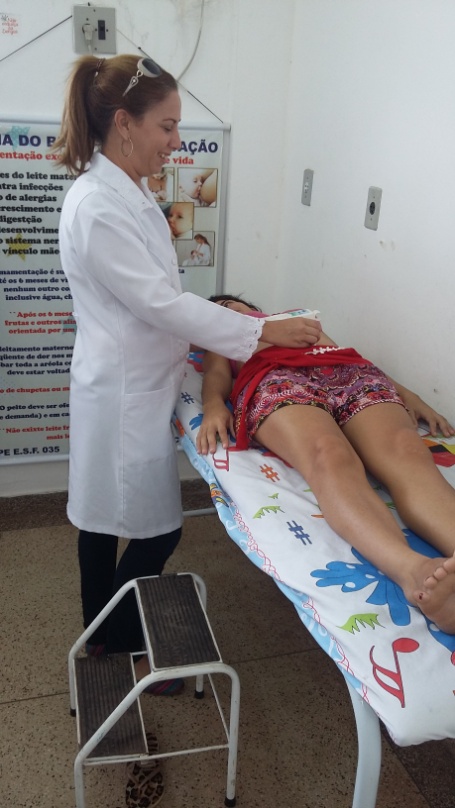 [Speaker Notes: Figura 3  Fotografia de Atendimento clínico a gestante na UBS Perpétuo Socorro, Macapá/AP.2015
Fonte arquivos próprios.]
Figura 4 Fotografias de atividade de educação em saúde com a participação do NASF na UBS Perpétuo Socorro, Macapá/AP.2015
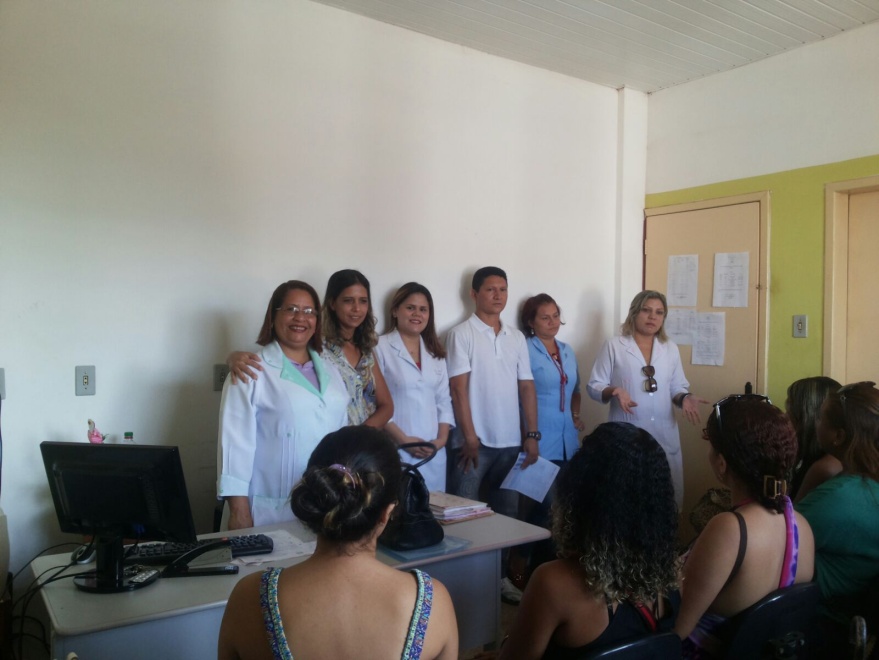 Figura 5 Fotografias de atividade de educação em saúde com a participação do NASF na Associação de Moradores da área da UBS Perpétuo Socorro, Macapá/AP.2015
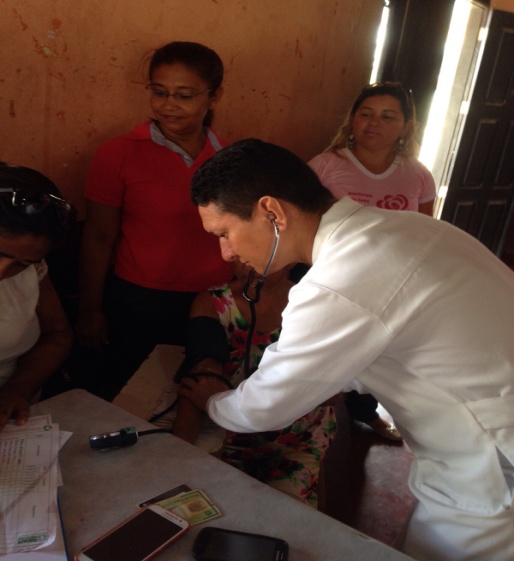 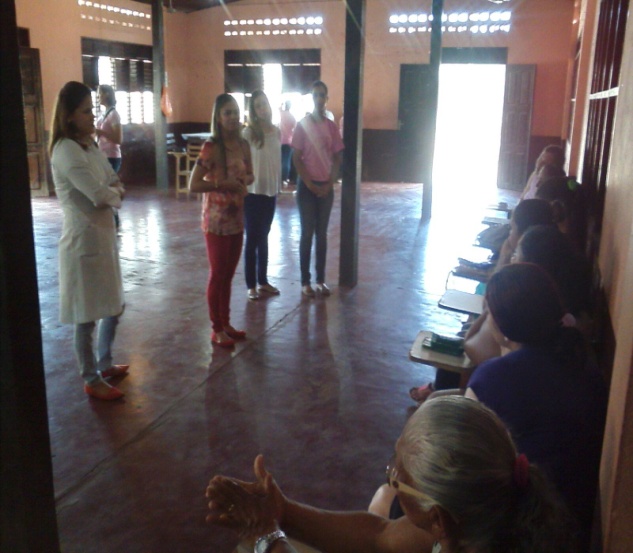 Figura 6 Fotografias de atividade de educação em saúde com a participação do NASF na Associação de Moradores da área da UBS Perpétuo Socorro, Macapá/AP.2015
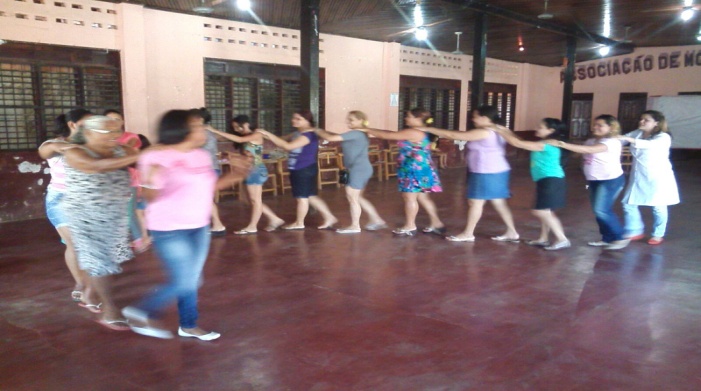 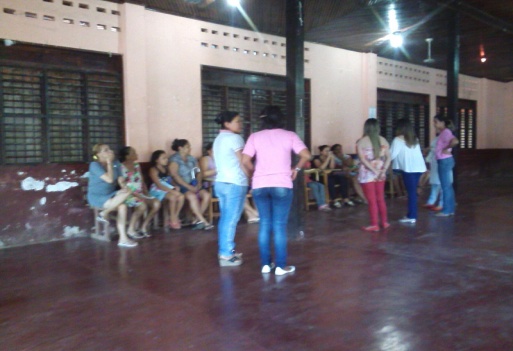 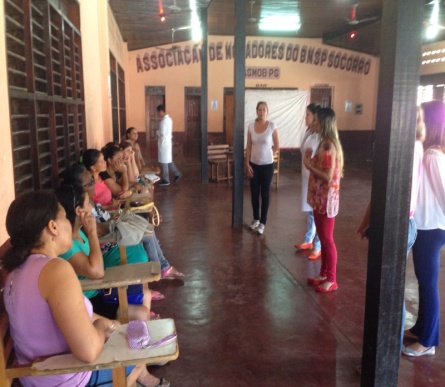 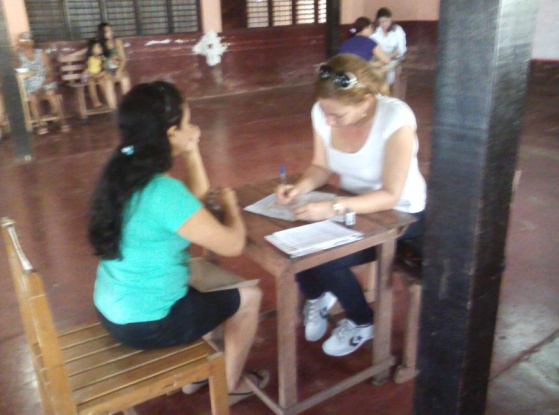 Figura 7 Fotografias de atividade de educação em saúde com Grupo de Gestantes na UBS  Perpétuo Socorro, Macapá/AP.2015
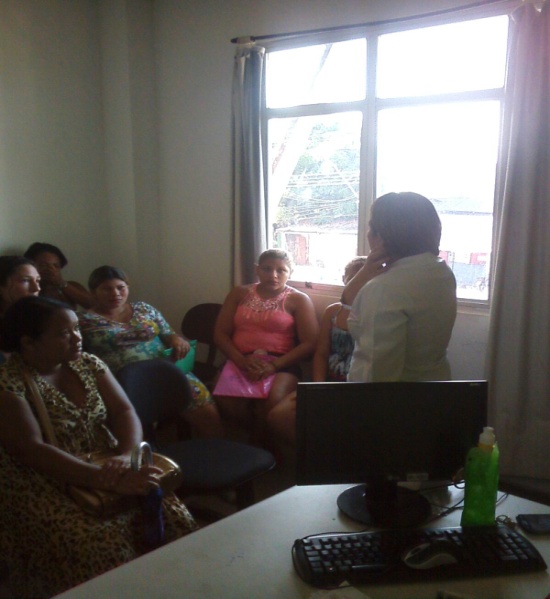 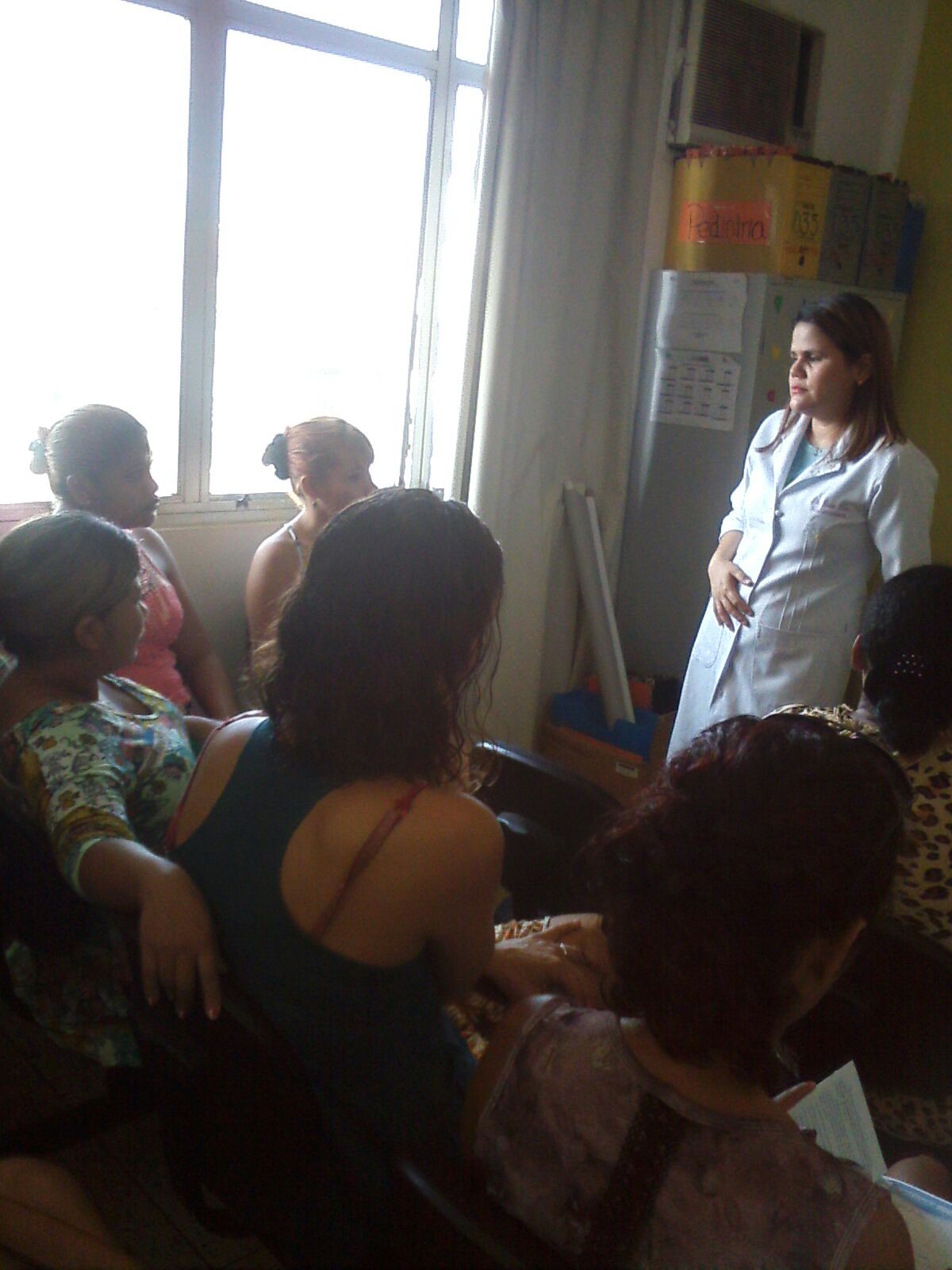 Figura 8  Fotografias de Atendimento clínico a puerpera e RN  na UBS Perpétuo Socorro, Macapá/AP.2015
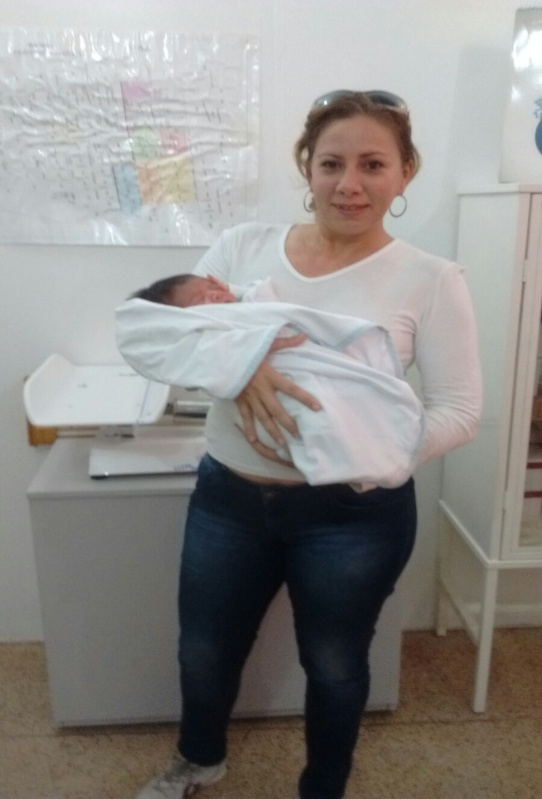 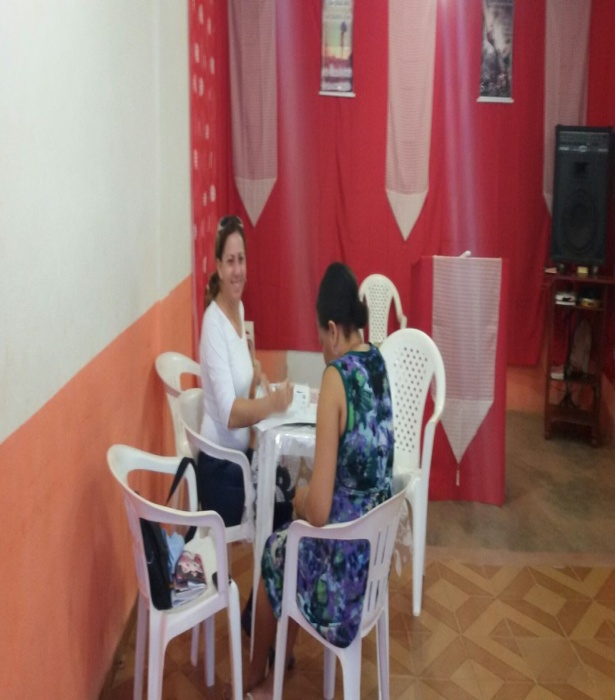 Discussão
Qual o significado dos resultados obtidos para a comunidade ?
Discussão
Qual o significado dos resultados obtidos para a Equipe
A intervenção está incorporada à rotina do serviço. 
                Próximas ações:
Manter a satisfação dos nossos usuários :   
     Cada dia estar mais perto do povo e serviço com qualidade .

Faremos informes e relatórios para os gestores:
                    Recomendando soluções 
                    Dificuldades identificadas 
                    Exigir o fornecimento de insumos e materiais.

Oferecer a nossa experiência e ajuda para incluir em nosso trabalho as demais equipes de saúde da UBS .

Aplicaremos este sistema de trabalho integral em outra ação programática prioritária e que precisam ser reestruturadas e organizadas conforme sugere o MS, por exemplo, o programa de saúde á criança.
Reﬂexão crítica sobre meu processo  pessoal de aprendizagem e o significado do curso para minha prática profissional.
A modalidade de educação a distância foi muito interessante.

  Foi possível pôr em prática os conhecimentos adquiridos. 

  Da língua mudou o jeito de me comunicar com os usuários, colegas e da escrita nos prontuários na minha pratica clinica diária.
Somei conhecimentos da população e aos integrantes da equipe e meus conhecimentos sobre esta ação também aprofundaram-se.
 Aprendemos a criar e traçar metas e objetivos que queríamos conseguir para melhorar os atendimentos, logo converter essas ideias em ações concretas.

 Tem sido uma experiência diferente, que tem como resultado final o mais importante, uma atenção de saúde integral, humanizada e de qualidade no programa Pré-natal e Puerpério.
OBRIGADA !